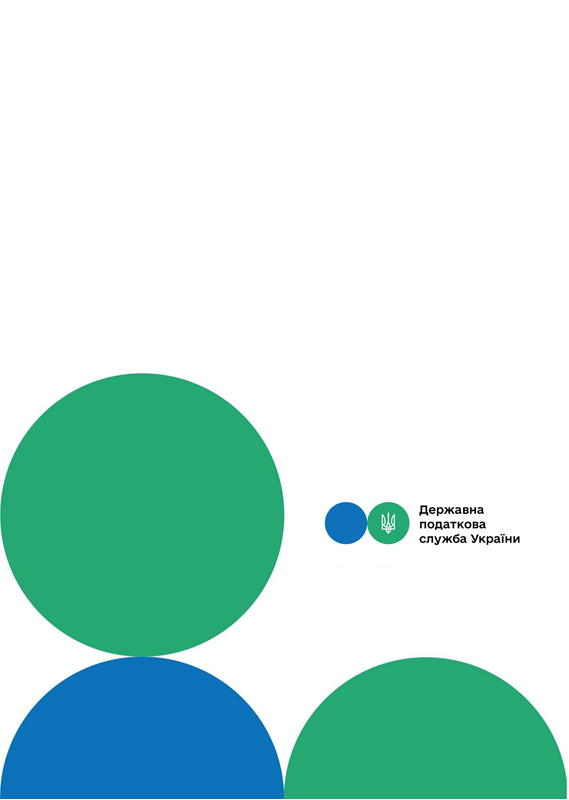 Головне управління ДПС у м. Києві
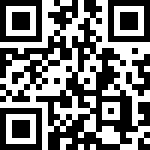 канал ДПС «Telegram»
Чи потрібно зазначати у фіскальних касових чеках цифрове значення штрихового коду марки акцизного податку (серія та номер) при торгівлі підакцизними товарами (алкогольними напоями)?
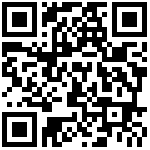 сторінка на «Youtube» каналі ДПС
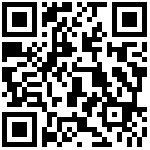 сторінка ДПС на «Facеbook»
Офіційний веб-портал  Державної податкової  служби України: tax.gov.ua
Інформаційно-довідковий департамент ДПС: 0-800-501-007
Серпень 2023
7
тРАВ
Головне управління ДПС у м. Києві повідомляє, що правовідносини у сфері    застосування  РРО  та/або  ПРРО   регулюються   Податковим кодексом  України,  Законом  України  від 06 липня 1995 року № 265/95-ВР «Про застосування  реєстраторів   розрахункових   операцій   у   сфері торгівлі, громадського харчування та послуг» (із змінами та доповненнями) (далі – Закон № 265) та нормативно-правовими актами, прийнятими на його виконання.
	За визначенням, наведеним у статті 2 Закону № 265, розрахунковий документ – документ встановленої форми та змісту (касовий чек, товарний чек, видатковий чек, розрахункова квитанція, проїзний документ тощо), що підтверджує факт продажу (повернення) товарів, надання послуг, операцій з видачі готівкових коштів держателям електронних платіжних засобів, отримання (повернення) коштів, торгівлю валютними цінностями в готівковій формі, створений в паперовій та/або електронній
Друзі, підписуйтеся на офіційні сторінки Державної податкової служби України у соціальних мережах, де ви зможе переглянути новини, актуальні роз'яснення податкових новацій, а також інфографіки та коментарі керівництва, фахівців служби! Буде корисно та цікаво!
Спілкуйтеся з Податковою службою дистанційно за допомогою сервісу  «InfoTAX»:
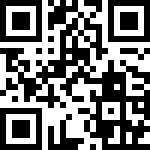 1
6
документів/електронних документів», зареєстрованого в Міністерстві юстиції України 24 червня 2021 року за № 832/36454, який набув чинності 01 липня 2021 року, внесено зміни до форми фіскального касового чеку на товари (послуги) та фіскального касового чеку видачі коштів і доповнено їх новим реквізитом, зокрема, цифрове значення штрихового коду марки акцизного податку на алкогольні напої (зазначається у випадках, передбачених чинним законодавством) (рядок 9). 
	Цифрове значення штрихового коду марки акцизного податку для алкогольних напоїв містить в собі лише інформацію про її реквізити, якою такі напої марковані. В свою чергу реквізити марки акцизного податку складаються з її серії та номеру та мають бути відображені в розрахунковому документі (фіскальному чеку), який свідчить про їх продаж, разом з назвою, ціною та фактичним об’ємом (кількістю) проданого алкогольного напою. 
	Отже, для підакцизної групи товарів встановлено особливий режим програмування та
документів, затвердженого наказом Міністерства фінансів України від 21 січня 2016 року № 13, визначено, що форми і зміст розрахункових документів/електронних розрахункових документів, які в обов’язковому порядку мають надаватися особам, які отримують або повертають товар, отримують послуги або відмовляються від них, включаючи ті, замовлення або оплата яких здійснюється з використанням інтернету, при здійсненні розрахунків суб’єктами господарювання для підтвердження факту, зокрема: продажу (повернення) товарів, надання послуг, отримання (повернення) коштів у сфері торгівлі, ресторанного господарства та послуг; здійснення операцій з торгівлі валютними цінностями в готівковій формі, якщо такі операції виконуються не в касах банків; здійснення операцій з видачі готівкових коштів держателям електронних платіжних засобів, мають відповідати його вимогам. 
	Наказом Міністерства фінансів України від 08 червня 2021 року № 329 «Про затвердження змін до Положення про форму та зміст розрахункових
.
4
3
вимагає зазначати в чеках РРО та/або ПРРО, при продажу таких товарів, саме найменування одиниці підакцизного товару, з обов’язковим відображенням в таких чеках, окрім найменування, коду згідно з УКТ ЗЕД, ціни та кількості, у тому числі відображення з 01 жовтня 2021 року серії та номеру марки акцизного податку методом ручного введення (для РРО, що не можуть бути доопрацьовані або використовуються без сканеру) або сканування штрихового коду марки акцизного податку на алкогольний напій.
	Водночас, при продажу алкогольних коктейлів, які містять різні алкогольні напої, необхідно відображати у фіскальному чеку РРО та/або ПРРО такий обов’язковий реквізит як цифрове значення штрихового коду марки акцизного податку (серія та номер), під час відкривання (відкупорювання) пляшки алкогольного напою, необхідної для приготування (виробництва) першого алкогольного коктейлю або продажу алкогольного напою на розлив, тобто передбачає одноразове відображення реквізитів марки акцизного податку, в межах реалізації алкогольного напою частинами, який розлито виробником у тару, що була маркована такою маркою.
формі (електронний розрахунковий документ) у випадках, передбачених цим Законом, зареєстрованим у встановленому порядку реєстратором розрахункових операцій або програмним реєстратором розрахункових операцій, чи заповнений вручну.
	Порядок проведення розрахунків у сфері торгівлі, громадського харчування та послуг встановлено статтею 3 Закону № 265.
	Згідно ст. 8 Закону № 265 форма, зміст розрахункових документів, порядок реєстрації та ведення розрахункових книжок, книг обліку розрахункових операцій, а також форма та порядок подання звітності, пов’язаної із застосуванням РРО та/або ПРРО чи використанням розрахункових книжок, встановлюються центральним органом виконавчої влади, що забезпечує формування та реалізує державну фінансову політику. 
	Відповідно до п. 1 розділу I Положення про форму та зміст розрахункових документів/електронних розрахункових
5
2